Vision Development Protocols
Vision Walk
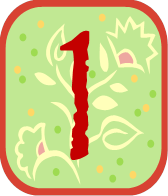 Imagine your school 5 years in the future
Components to consider
Gather information by posting
Summary charts created
Drafting committee (leadership team or others)
Small Groups
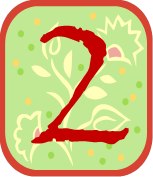 Design a collection form which outlines the components you want in your vision

Gather the information from small groups (consider - how to form the groups)

Go to a writing committee
The Process…
Once a draft is created, plan a way for the staff to discuss it and make suggestions
Collaborative teams
Small mixed groups (entire staff)

Accordion Approach - The committee will then take the suggestions and do a revision (note: not all suggestions will be used)   The revised draft is once again presented with an explanation for any changes, additions, and/or deletions (hopefully only one or two drafts).

Once approved and endorsed by the staff, it can be presented to the school community, as time for celebration! 

Plan for making it public

Plan for living it